Challenge mathématique 2024 – 2025
Manche 4 – Niveau 2B

Calcul mental : problèmes à proposer pour continuer à s’entraîner
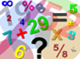 Mission mathématiques 68
Marie a 20 pièces de 2 euros. Sami a 12 euros de plus. A eux deux, ils ont _____ €.
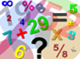 Mission mathématiques 68
Marie a 15 pièces de 2 euros. Sami a 18 euros de plus. A eux deux, ils ont _____ €.
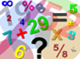 Mission mathématiques 68
Marie a 8 billets de 5 euros. Sami a 14 euros de moins. A eux deux, ils ont _____ €.
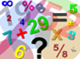 Mission mathématiques 68
Dans la classe de CP, il y a 25 élèves. Dans l’école, il y a quatre fois plus d’élèves.
Combien y a-t-il d’élèves dans l’école ?
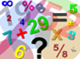 Mission mathématiques 68
Dans la classe de CE1, il y a 21 élèves. Dans l’école, il y a dix fois plus d’élèves. Combien y a-t-il d’élèves dans l’école ?
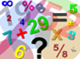 Mission mathématiques 68
Dans les classes de CM1-CM2, il y a 36 élèves. Il y a trois fois moins d’élèves de CP.
Combien y a-t-il d’élèves de CP ?
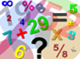 Mission mathématiques 68
Hamza a 300 cubes. Jeanne en a deux fois moins. Combien Jeanne a-t-elle de cubes ?
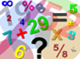 Mission mathématiques 68
Alice a 20 cubes. Mathis en a cinq fois plus. Combien Mathis a-t-il de cubes ?
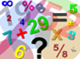 Mission mathématiques 68